TENASÜP
Anlamca birbiriyle ilgili sözcüklerin bir arada kullanılması sanatıdır.

Bir dize, beyit ya da dörtlük içinde anlamca birbiriyle ilgili sözcükleri bir arada kullanma sanatıdır.





NOT: Karşıt anlamlı sözcüklerin bir arada kullanılması tenasüp değildir.
TENASÜP
Yine bahar geldi, bülbül sesinden 
Sada verip seslendi mi yaylalar
 

Arım, balım, peteğim,Gülüm, dalım, çiçeğim,Bilsem ki öleceğim,Yine seni seveceğim.

Lâleyi,sümbülü gülü hâr almış,Zevk u şevk ehlini âh u zâr almış.
TENASÜP
Aşk derdiyle hoşem el çek ilacımdan  tabib 
Kılma derman kim helakim zehri dermanındadır
Teşekkür Ederiz…
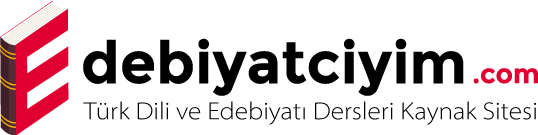 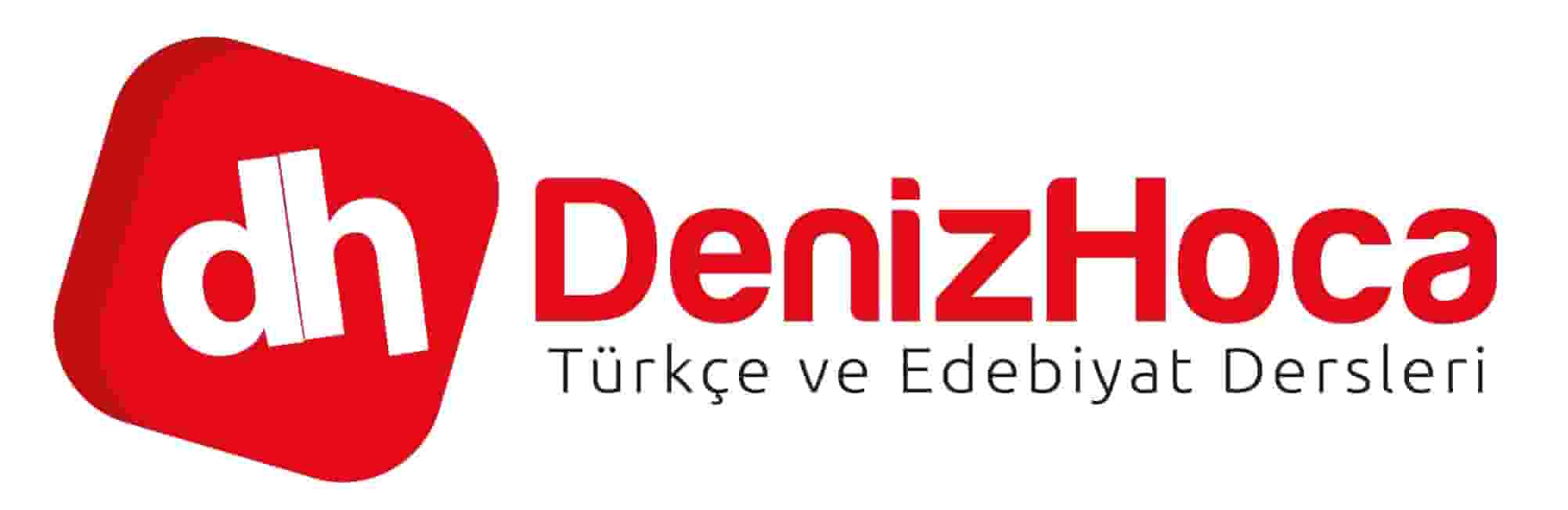